Curso virtual intoxicaciones por sustancias químicas
Módulo 3 Unidad 2
Grupo Enfermedades No Transmisibles
Intoxicaciones por sustancias químicas
Dirección de Vigilancia y Análisis del Riesgo en Salud Pública
Noviembre 2021 - Versión 1.0
Unidad 2. Responsabilidades por niveles, indicadores y la orientación para la acción
Resultados del aprendizaje
Diferenciar las responsabilidades por niveles de los actores del sistema de vigilancia
Determinar los indicadores de la vigilancia de las intoxicaciones por sustancias químicas
Diferencias las acciones individuales, colectivas y de laboratorio
Ministerio de Salud y Protección Social
Instituto Nacional de Salud
Información de la vigilancia para tomar decisiones en salud pública oportunamente
Dirección de Vigilancia y Análisis del Riesgo en Salud Pública del INS
Acciones de preparación y respuesta para prevenir y controlar las amenazas y emergencias en salud pública
Direcciones Departamentales y Distritales de Salud
Realizar asistencia técnica a la unidad local de salud para la adecuada notificación del evento
Remitir al Instituto Nacional de Salud y Ministerio de Salud, informes de investigaciones de brotes
Apoyar a los municipios de su jurisdicción en la gestión del sistema y acciones de vigilancia y control epidemiológico y sanitario
Aplicar principio de subsidiariedad en los términos de la Ley 10 de 1990, a cualquiera de los municipios o áreas que de su jurisdicción lo requieran y justifiquen.
Garantizar la infraestructura y talento humano necesario para la gestión del sistema y cumplimiento de acciones de vigilancia
Realimentar a empresas administradoras de planes de beneficios y riesgos laborales especialmente casos de reincidencias, con intencionalidad suicida, psicoactiva y accidentales.
Realizar semestralmente búsqueda activa en los registros individuales de prestación de servicios de Salud (RIPS)
Realizar estudios epidemiológicos en zonas de riesgo de intoxicaciones por sustancias químicas.
Direcciones Municipales de Salud
Realizar acciones definidas en protocolos y lineamientos ante la ocurrencia de un evento, brote, alerta y situaciones de emergencia de intoxicaciones por sustancias químicas
Realizar semestralmente búsqueda activa en los registros individuales de prestación de servicios de Salud (RIPS)
Garantizar infraestructura y talento humano para la gestión de la vigilancia
3
4
2
Realimentar empresas administradoras de planes de beneficios/administradoras de riesgos laborales en casos notificados que requieren seguimiento y tratamiento
Realizar gestión para garantizar el flujo de información para el sistema de vigilancia en su jurisdicción
5
1
Empresas Administradoras de Planes de Beneficios
Realizar el seguimiento a  casos de intoxicación con sustancias químicas especialmente casos reincidentes con intencionalidad psicoactiva y accidentales
Garantizar la atención integral del paciente intoxicado de acuerdo con la guía para el manejo de urgencias toxicológicas emitida por el Ministerio de Salud y Protección Social.
Implementar en sus redes de servicios directrices y procedimientos determinados por el Ministerio de Salud y Protección Social y participar en  estrategias de vigilancia especiales planteadas por la autoridad sanitaria territorial, de acuerdo con las prioridades en salud pública.
Corresponde a la Superintendencia Nacional de Salud, ejercer la inspección, vigilancia y control sobre la administración de los riesgos inherentes al Sistema General de Seguridad Social en Salud, incluidos los riesgos sistémicos, así como la como la supervisión de las entidades territoriales y prestadores, en lo relacionado con el ejercicio de sus funciones, de conformidad con sus competencias y en los términos señalados en la normativa vigente.
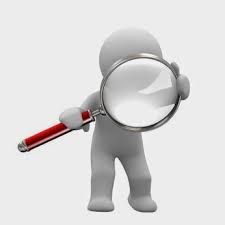 Fuente: https://www.google.com/search?q=mu%C3%B1ecos+interactivos+para+presentaciones
Análisis de la información
El análisis de la información consolidada de los casos notificados de intoxicaciones por sustancias químicas permite determinar las problemáticas prioritarias en los diferentes niveles territoriales (municipal, departamental, distrital y nacional), las principales sustancias involucradas, los grupos poblacionales más afectados y factores de riesgo por cada grupo de sustancias.
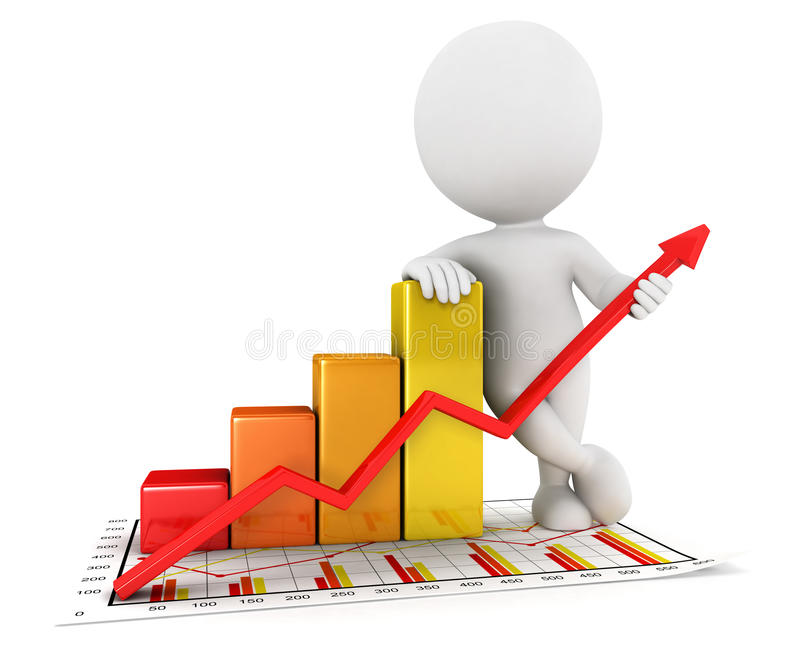 Fuente: https://www.google.com/search?q=mu%C3%B1ecos+interactivos+para+presentaciones
Indicadores
Indicadores
Indicadores
Acciones individuales
Manejo médico de inmediato
Confirmar casos por metanol
Notificación obligatoria
Garantizar apoyo diagnóstico
Confirmación por laboratorio
Acciones colectivas
Acciones de laboratorio
Acciones de laboratorio